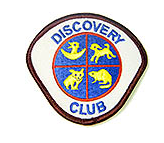 Sandy Thomas
Chesapeake Conference Coordinator
Chesapeake Conference Discovery Program
The Chesapeake Conference Coordinators 
and Directors voted 5 years ago 
to adopt the classes by ages 
as in the Wright Publishing Program. 
 

The NAD Little Lambs (Preschool)
Wright Publishing Little Lambs (3 years old)
Chesapeake Conference Discovery Program
Discovery Program is only available through Wright Publications
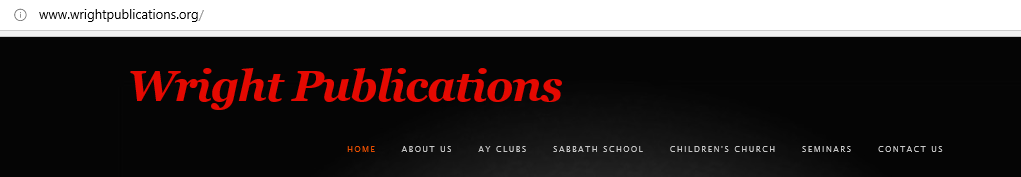 Use drop down menu and click on Discovery Program
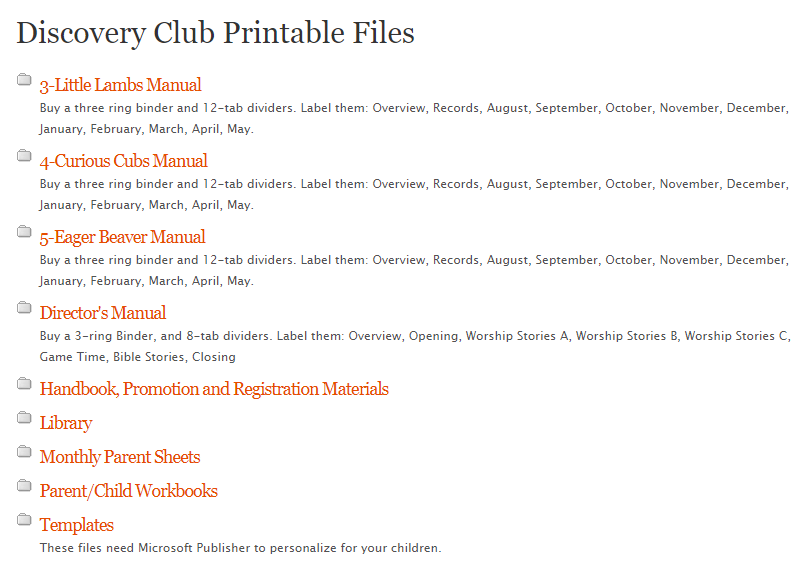 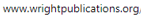 Chesapeake Conference Discovery Program
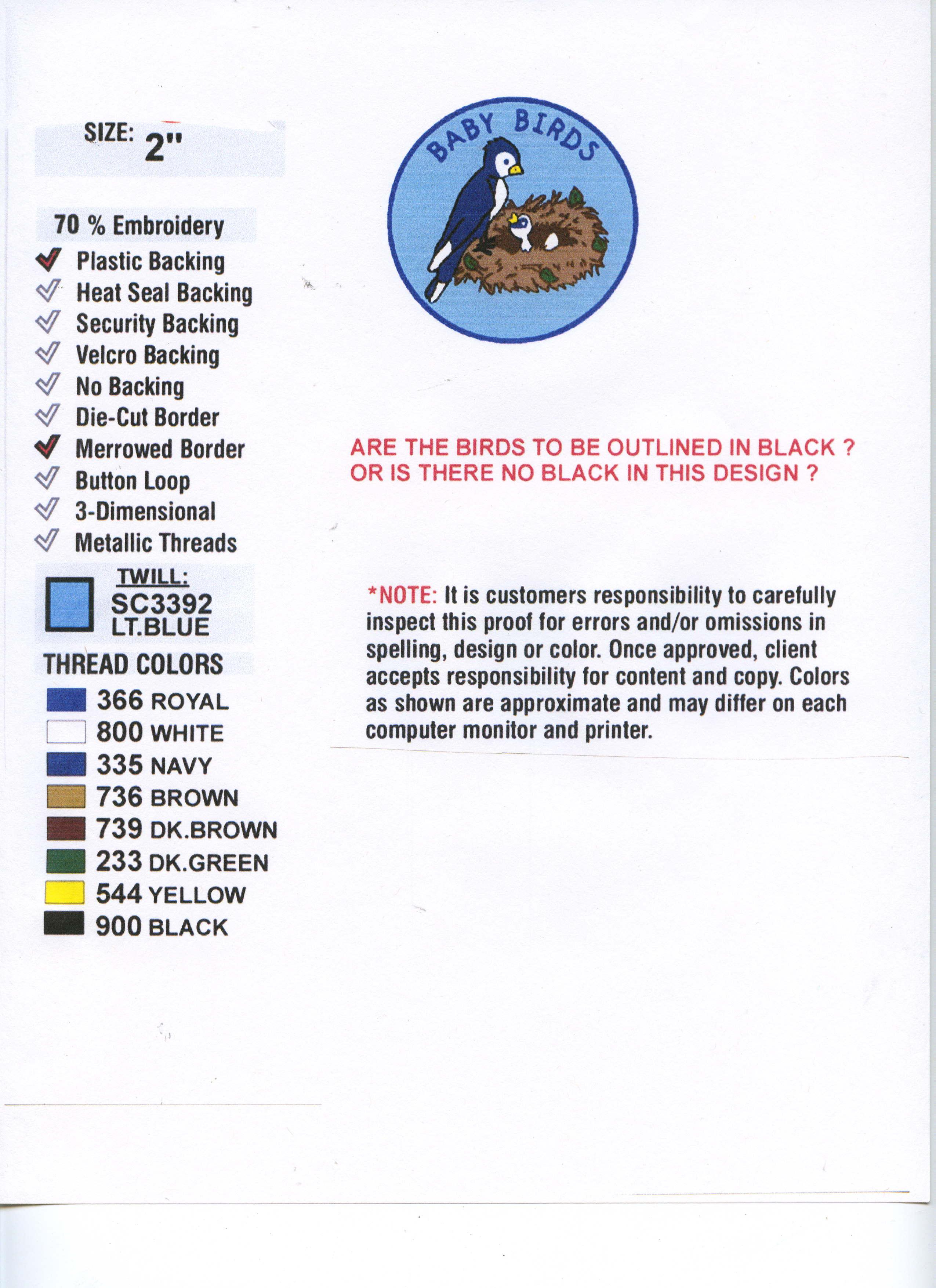 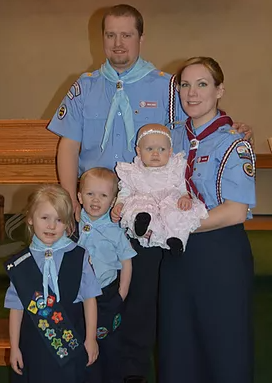 We (CC) wear Blue shirts and Blue scarves!
There are no award patches for them.
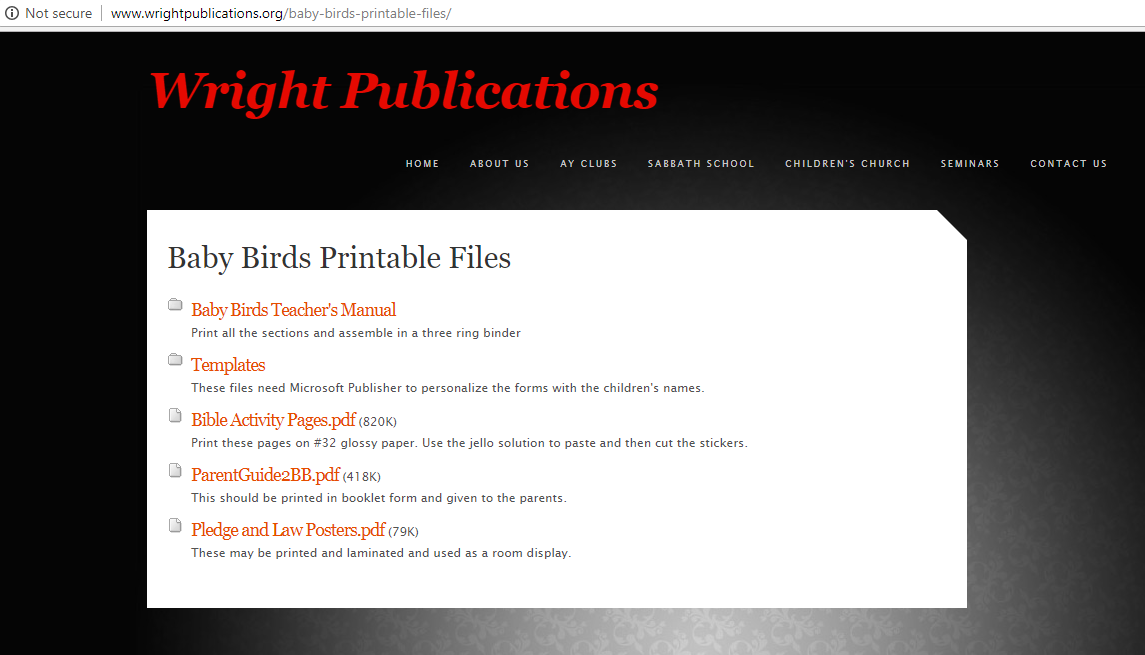 Little Lambs
Preschool
3 year olds
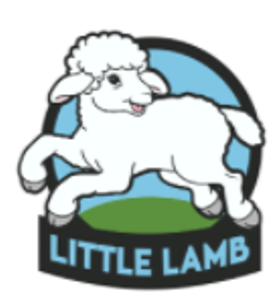 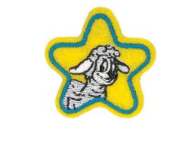 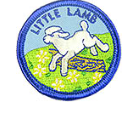 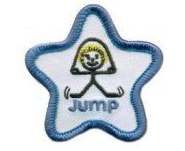 Class Patch
Award Star
Class Patch
Award Star
Curriculum is through Wrightpublications.org  Products can be purchased through Pathfindershirt.com
NAD curriculum – clubministries.org
Products can be purchased through Adventsource.org
When we have conference events the Wright Publications age will drive what classes they are eligible be able to take as they will be geared to that age.
Curious Cubs – Preschool – 4 years old
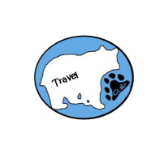 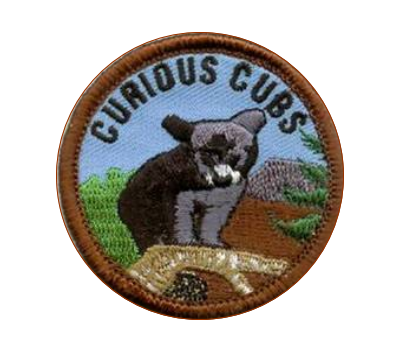 Award Patch
Class Patch
Wrightpublications.org  for curriculum   Pathfindershirt.com for products
Eager Beavers – Kindergarten- 5 years old
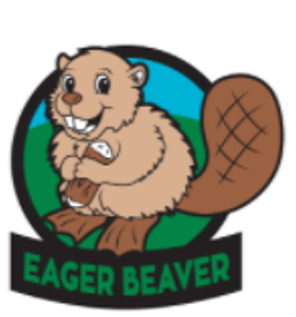 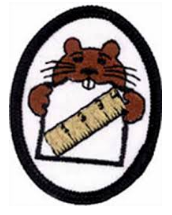 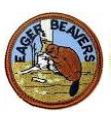 NAD Patch
Eager Beaver Patch
Eager Beaver Patch
Florida Patch
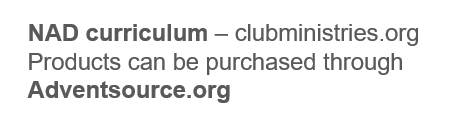 Curriculum is through Wrightpublications.org  
Products can be purchased through Pathfindershirt.com
The official supplier of Adventurer and Discovery supplies is www.Pathfindershirts.com for Chesapeake Conference.
Did you know?
They carry all the “old” logos and know what our conference requirements are.
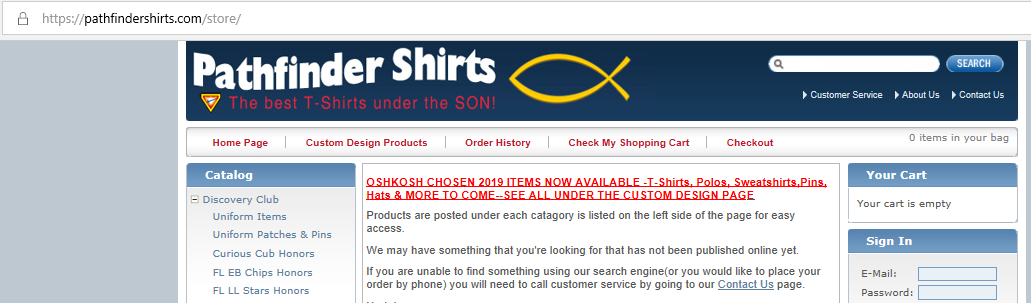 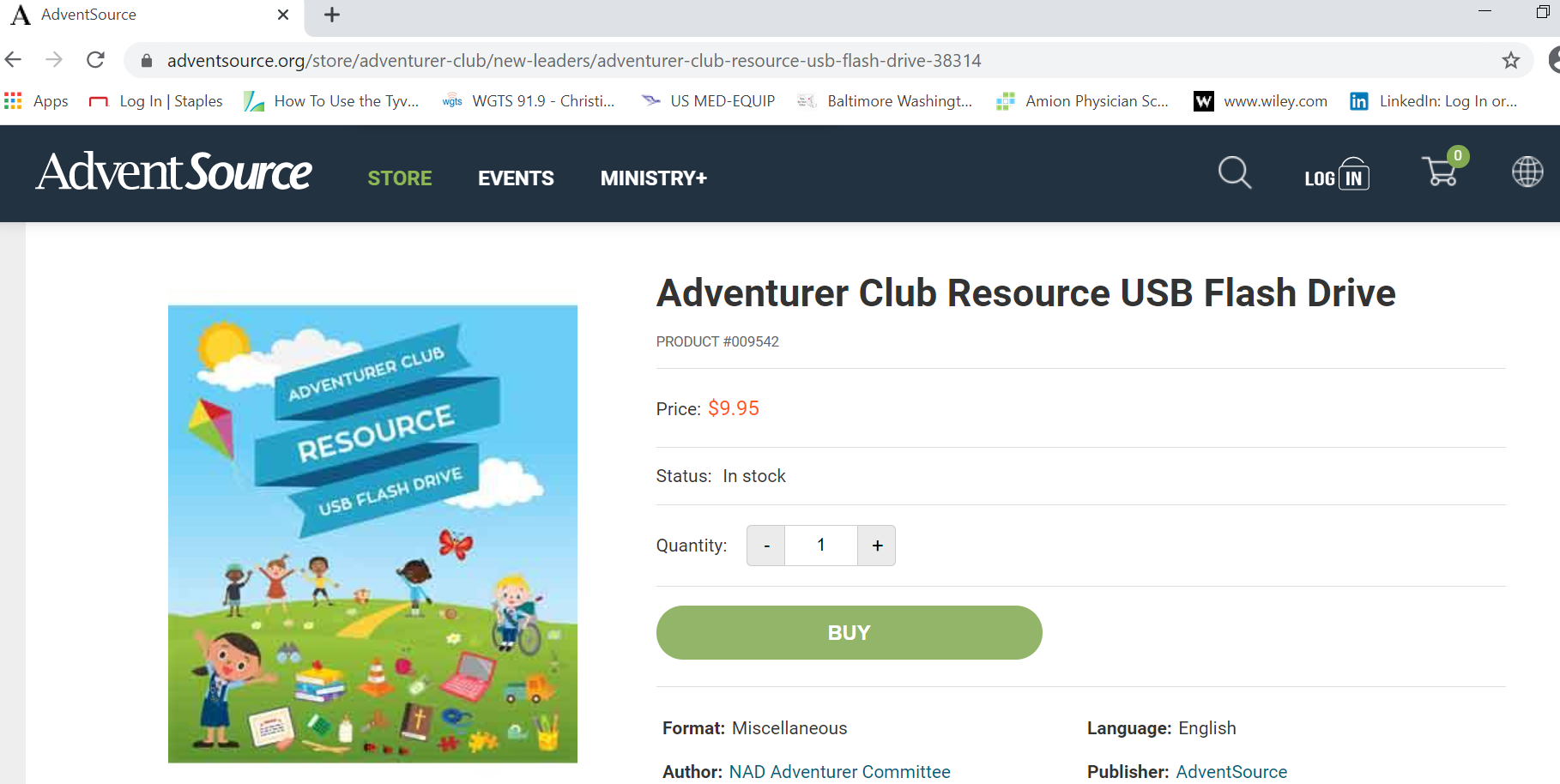 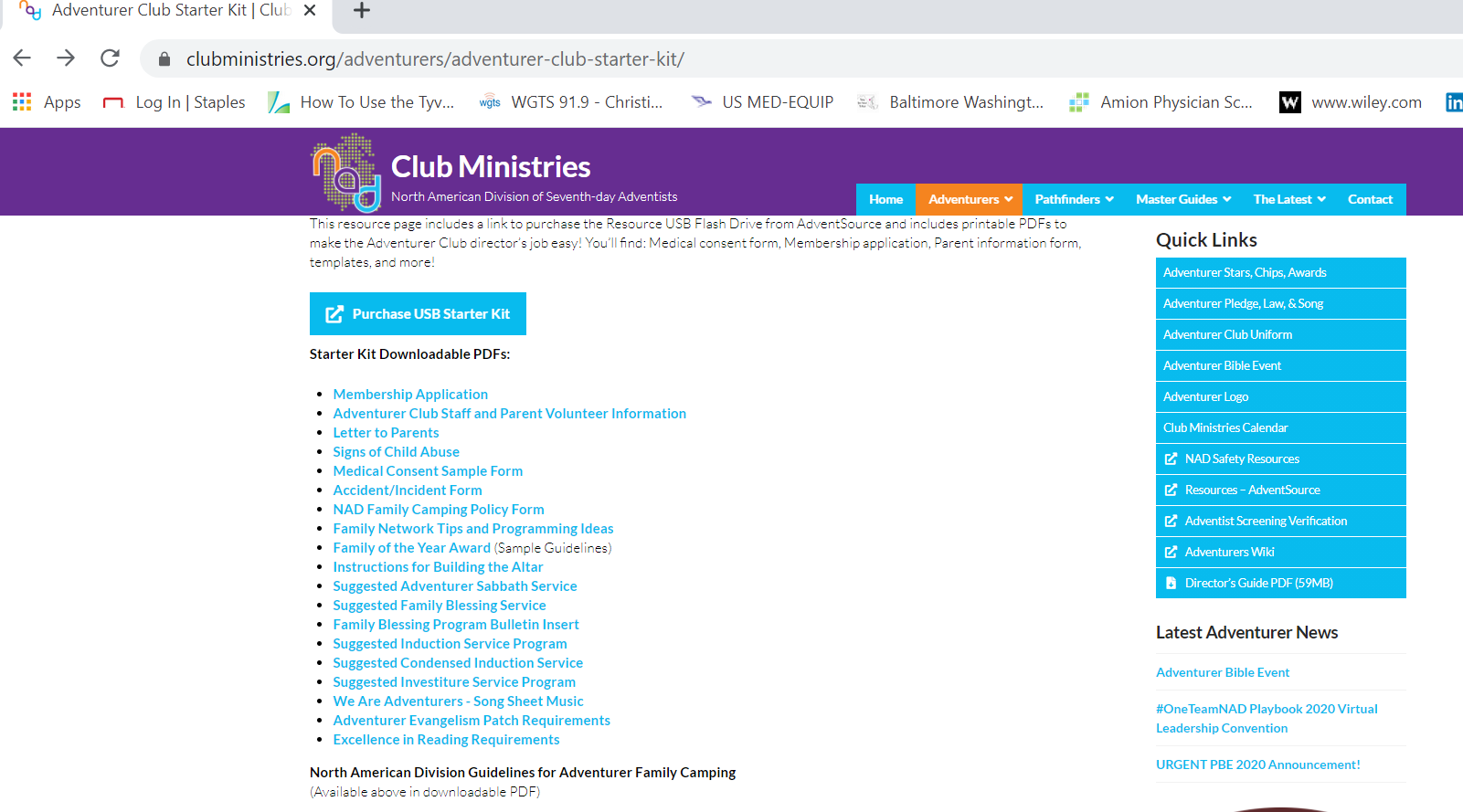 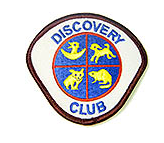 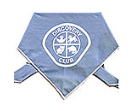 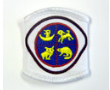 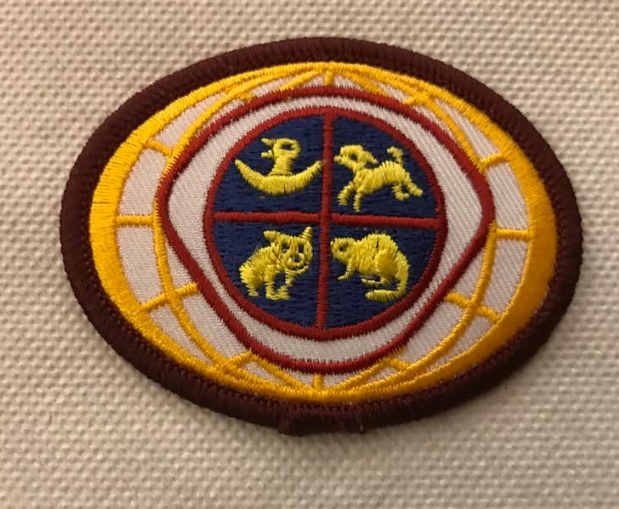 The Chesapeake Conference Coordinators and Directors voted 5 years ago 
to use these patches, slide and scarf.  
You can call Ann Reynolds at the Conference Office to see what supplies she may have in stock.
The Chesapeake Conference Coordinators 
and Directors voted 5 years ago 
to adopt the classes by ages 
as in the Wright Publishing Program. 
 

The NAD Little Lambs (Preschool)
Wright Publishing Little Lambs (3 years old)
Chesapeake Conference Discovery Program
Thank you!